Preservation of Affordable Housing (POAH)RAD/PRAC Preservation Transaction Preview
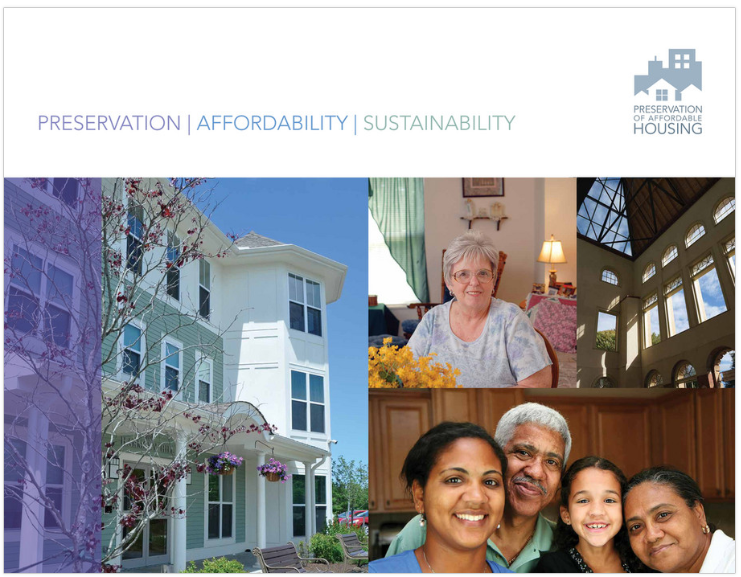 Acquisition Overview
4 202/PRAC properties

240 total units 
60 units in each property 

Built YEARS
2  completed in 2007
2  completed in 2004
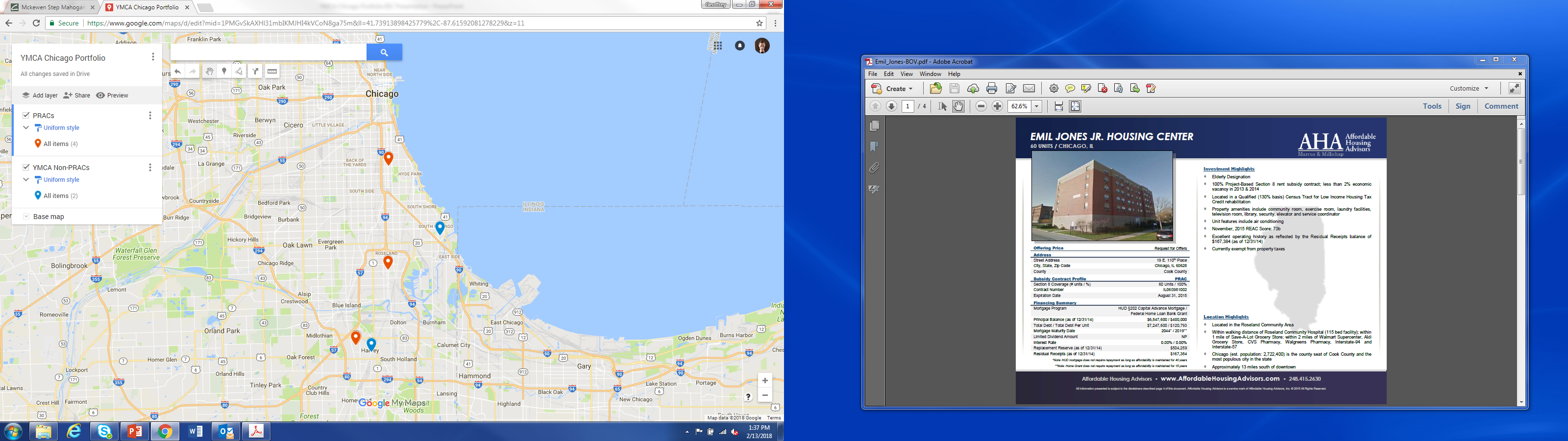 Map or Building Image
Current
2
Seller’s Perspective
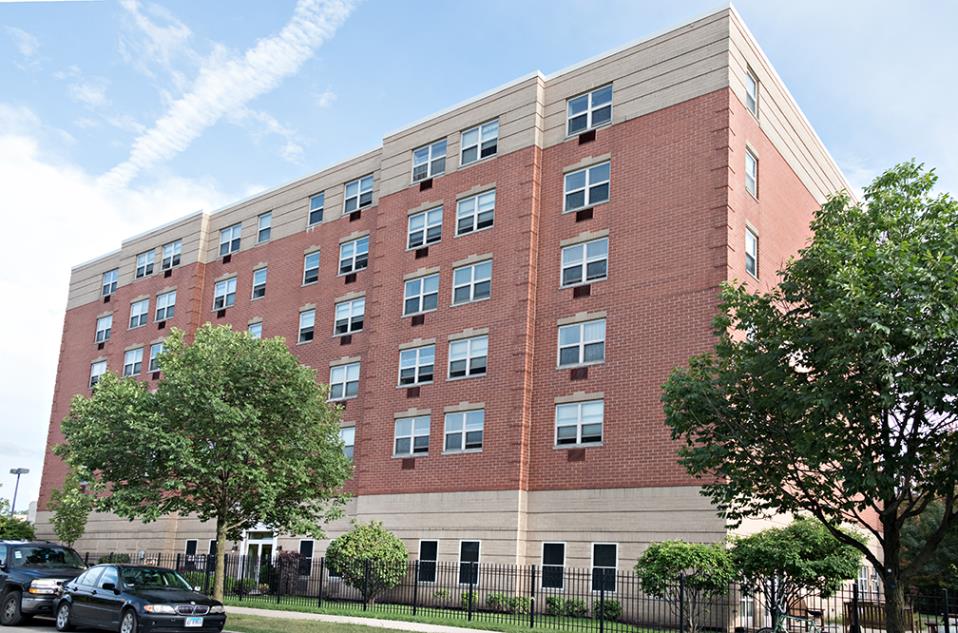 Preservation Intent

Proceeds Issues (“housing uses”)

RAD Equity Calculation

Acquisition Approach
3
Rent Setting
1BR gross rents $1,093-1211
Avg. 106% of FMR
Proposing expense reduction to support new debt:
All US PRAC units – by % of FMR
Current
Above 121% FMR
8%
4
Transaction Overview
Current
5
Questions / Issues
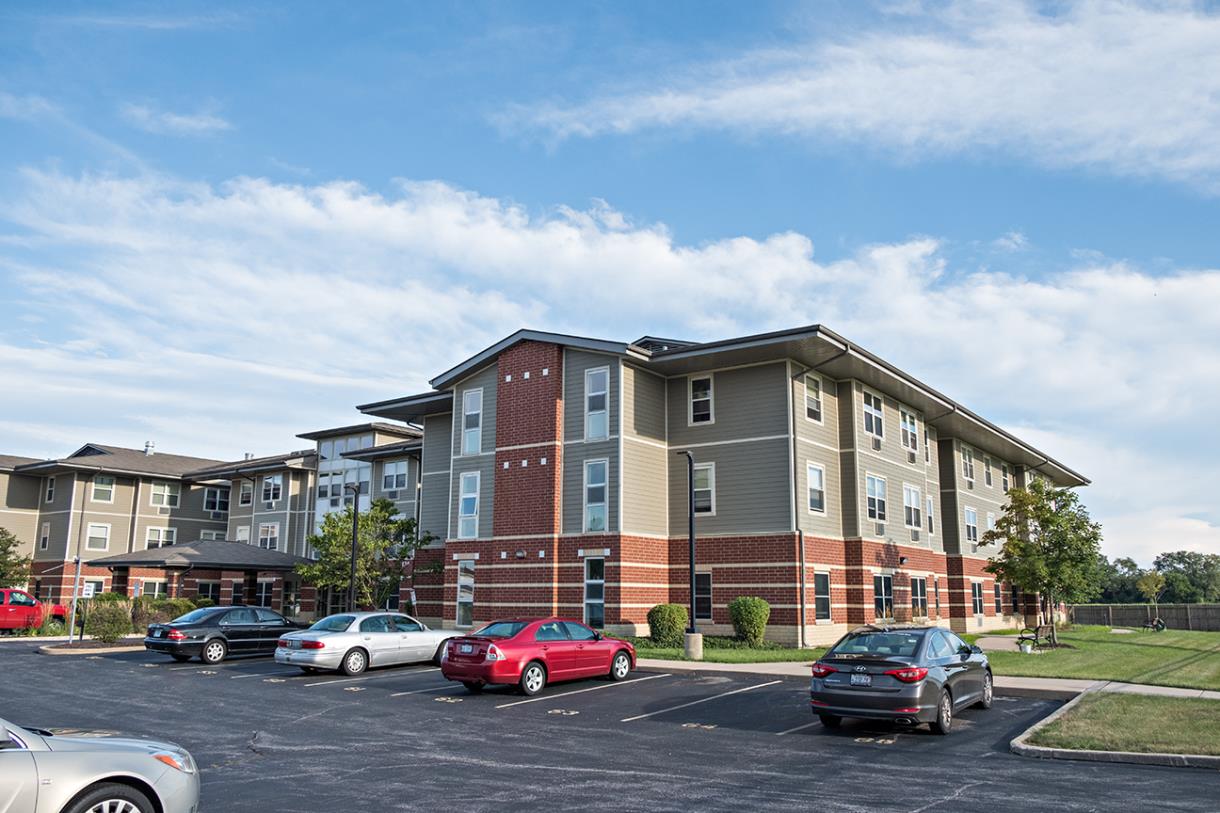 Rent increase process post-freeze? / CR anomaly fix?

TPA cap needs standards for prospective PRAC conversions?

Seller equity/proceeds issues on prospective PRAC conversions

Others?
6